Poinsettia & Wreath Fundraiser STEM Middle School
Schwartz’s Greenhouse is once again offering their traditional holiday poinsettia and wreath fundraiser. We have all of the favorite 
Colors, Red and White!
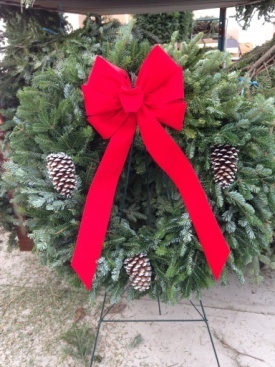 The Deadline for all orders this year will be Friday, November 13. Orders will be delivered to O.L. Smith Middle School on Monday, November 23.
Flowers                                                                       Price:
Mini (1 Plant, 3-5 blooms)                                                          $6
Single (1 Plant, 5-7 Blooms)                                                      $10
Double (2 Plants, 8-14 Blooms)                                                $18
Large (3 Plants, 12-20 Blooms)
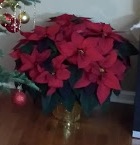 Note: All prices include Gold Pot Cover.
*Remember plants are temperature sensitive keep them warm.
Fresh Door Wreaths add the finishing touch to your holiday décor. We offer handmade Frasier Fir wreaths in a variety of sizes. Frasier Fir is on of the longest lasting evergreens, giving you indoor or outdoor options.
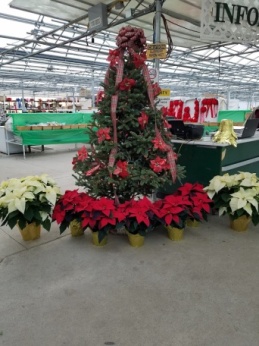 Plain Wreaths                           Finished Size         Price:
12” Wreath                                              18”-20”                          $20
16” Wreath                                              25”-27”                          $25
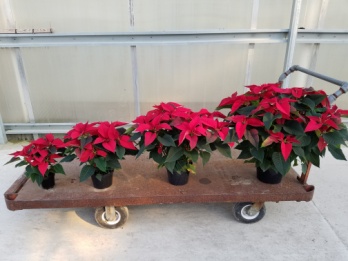 Decorated Wreaths                 Finished Size          Price:
12” Wreath                                                18”-20”                         $30
16” Wreath                                                25”-27”                         $35
We are looking forward to working with you to make this a joyous holiday season for all.  Please call or text Amy Fradkin at 313-598-3553 with any questions.
Sincerely,
The Schwartz Family & STEM MIDDLE school